Poranění močového systémua retroperitonea
MUDr. Robert Tručka
Klinika úrazové chirurgie LF MU a TC FN Brno
Obsah
Anatomie močového systému
Poranění ledvin
Poranění močovodu
Poranění močového měchýře
Poranění močové trubice
Poranění retroperitonea
Take home message
Zdroje a odkazy na další výukové materiály
Anatomie močového systému
Obr. 1
Ledviny
Renální pedikl
ledvinná pánvička, cévy, nervy
Močovody
Močový měchýř
Močová trubice
mužská
    (zadní, přední)
ženská
Poranění ledvin
Etiologie a patofyziologie
   - tupá poranění - dopravní nehody, pády, sport,
                               napadení (rozdrcení / avulze)
   - penetrující poranění - bodné, střelné rány
   - iatrogenní poranění - operace
Klasifikace - systém AAST (5 stupňů)
Klinické hodnocení
   - vitální funkce - hemodynamicky nestabilní - monitoring
   - hematomy na boku, rány, citlivost břicha, tapotement +
Poranění ledvin - klasifikace
Obr. 2
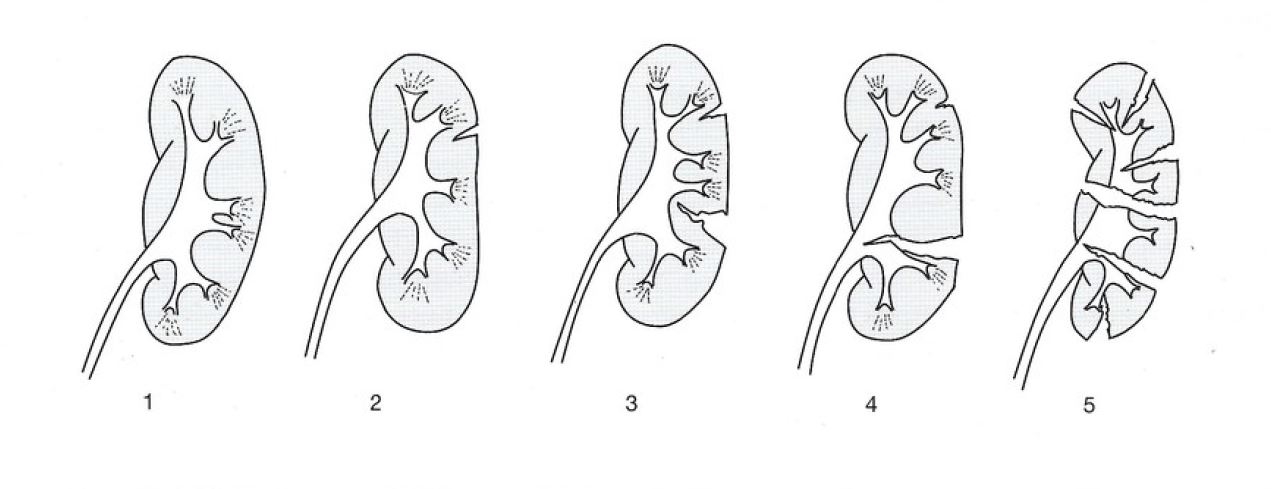 Obr. 3
Poranění ledvin - diagnostika
Anamnéza: úrazový mechanismus (úder do boku,
     decelerace), preexistující onemocnění, solitární ledvina
Laboratoř: Ht, Hb, kreatinin, analýza moči (hematurie)
     závažná poranění nemusí mít hematurii !!!
CT s opožděnou fází, ultrazvuk (hemoperitoneum)
Ostatní: IPV, MRI, radionuklidové metody (jizvy, funkce)






                         Obr. 4                          Obr. 5
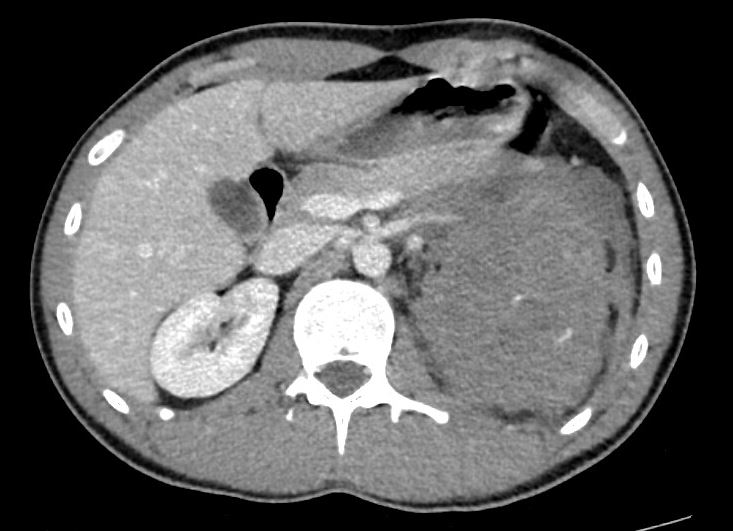 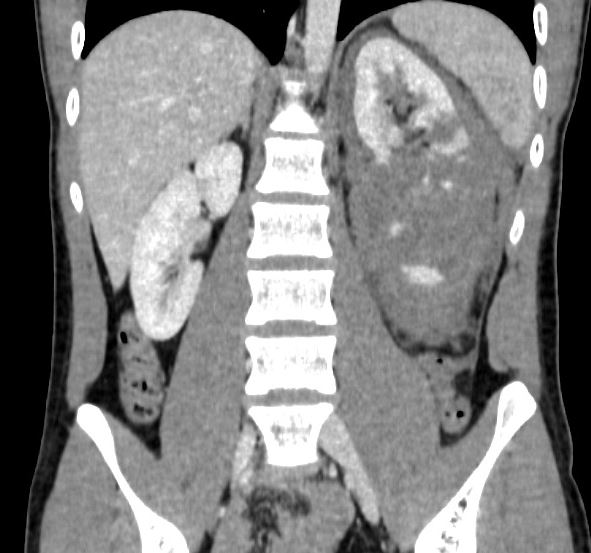 Poranění ledvin
Neoperační léčba
Hemodynamická stabilita
Tupá poranění: 1.-3. stupeň + většina 4. stupně - neoperačně
                              4.-5. stupeň - vyčkávací léčba
Penetrující poranění: stabilní pacient + bodné poranění
                                      nízkého stupně za přední axilární čarou
Klid na lůžku, observace, opakovaná vyšetření
Stent / perkutánní drenáž - trvalá extravazace moči
Selektivní angioembolizace - aktivní kontrastní leak, AVF, pseudoaneurysma; selhávání AE → opakování intervence
Močová katetrizace - pacienti s těžkou hematurií
Poranění ledvin
Chirurgická léčba
Explorace - indikace: stupeň poranění, etiologie, hemodyn. nestabilita, poranění břicha, expandující / pulzující perirenální hematom, cévní poranění 5. stupně (absolutní indikace)
     - cíl: kontrola krvácení, záchrana, posouzení rekonstrukce
Reparace X nefrektomie

Následná péče: klinické a laboratorní sledování, ultrazvuk, 
                          nukleární metody, krevní tlak 1x ročně

Komplikace: krvácení, infekce, perinefrický absces, sepse,
             píštěle, hypertenze, urinom, močové kameny, chronická
             pyelonefritida, hydronefróza, pseudoaneurysma
Poranění močovodu
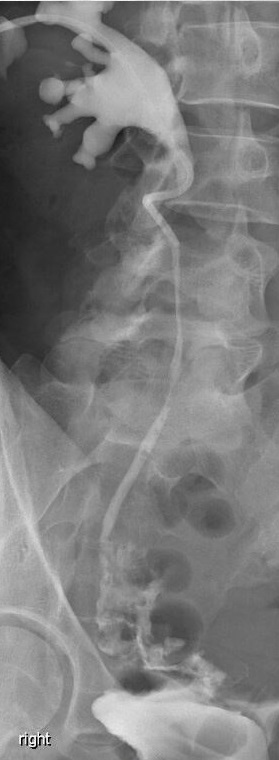 Etiologie a patofyziologie
   - zevní poranění (horní močovod): penetrující
     (střelné rány), tupá (dopravní nehody)
   - iatrogenní poranění (dolní močovod): při operaci
Klinické hodnocení
   - vnější poranění + trauma břicha a pánve
     - penetrující + trauma cév a střev 
       (peroperační dg.)
     - tupá + trauma pánve a LS páteře (opožděná dg.)
   - iatrogenní poranění (opožděná diagnostika)
   - známky opožděné dg.: bolest boku, inkontinence,         Obr. 6
     únik moči, hematurie (ne vždy), horečka, urémie, urinom
Diagnostika: anamnéza, klinické vyšetření, CT, RTG + kontrast
Poranění močovodu - léčba
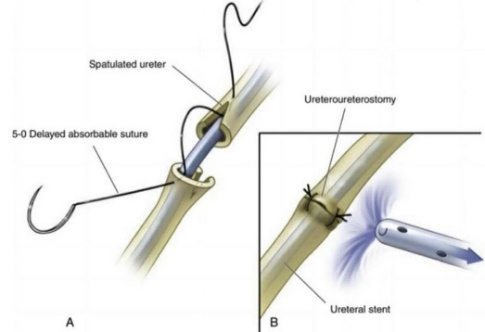 Okamžitě
   - poranění ligací - deligace + JJ stent
   - částečná poranění - JJ stent, nefrostomie
   - kompletní poranění - mobilizace + anastomóza        Obr. 7
   - nestabilní - damage control (ligace, odklon moči, opožděná 
     definitivní oprava)
Pozdě diagn. poranění - nefrostomie, 
     JJ stent, při selhání reparace
Reparace: anastomózy, laloky, 
     reimplantace, náhrada segmentem
     střeva, ureteroplastika bukální sliznicí,
     přemístění ledviny do pánve                       Obr. 8          Obr. 9
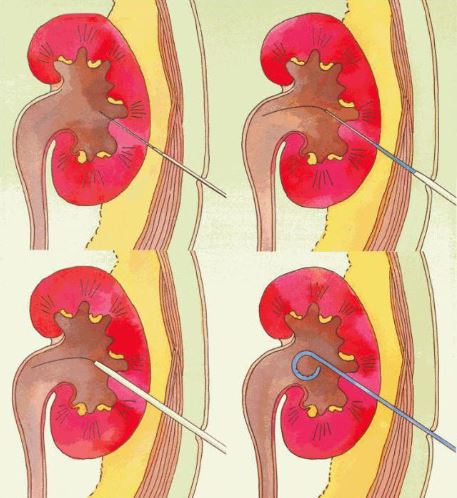 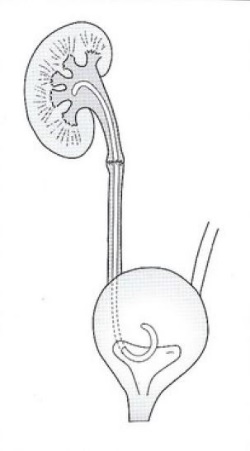 Poranění močového měchýře
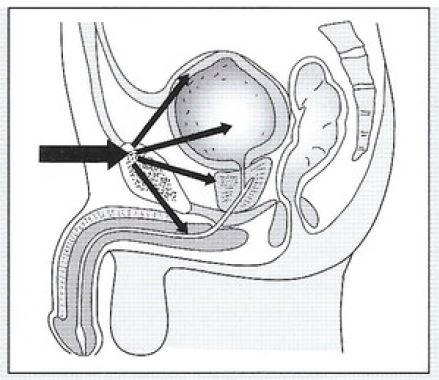 Klasifikace
   - intra-, extraperitoneální, kombinované
   - neiatrogenní (tupé, penetrující)
      iatrogenní (vnější, vnitřní)
Etiologie a patofyziologie
   - tupá (dopravní nehody, pády, atd.)                      Obr. 10
      - extraperitoneální - zlomeniny pánve
      - intraperitoneální - ↑ intravezikálního tlaku, ruptura kopuly
   - penetrující
   - iatrogenní - vnější - porodnické a gynekologické výkony, 
                         urologické a všeobecně chirurgické výkony
                      - vnitřní - transuretrální resekce moč. měchýře
Poranění močového měchýře
Klinické hodnocení
 - hematurie, fraktura pánve, poranění zadní uretry
 - neschopnost mikce, neadekvátní výdej, citlivost či distenze 
   břicha; rány podbřišku / perinea / hýždě
 - iatrogenní poranění: identifikace intraoperačně
   (zevní) nebo při cystoskopii (vnitřní)
 - přehlédnuté trauma po operaci: hematurie,                Obr. 11
   bolest břicha, abdominální distenze, ileus,
   peritonitis, sepse, únik moči z rány, ↓ diurézy,
   ↑ kreatinin
Diagnostika: anamnéza, klinické vyšetření,              Obr. 12
    prostá / CT cystografie, cystoskopie, ultrazvuk
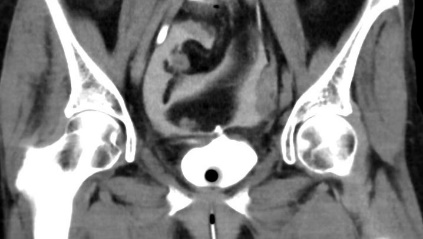 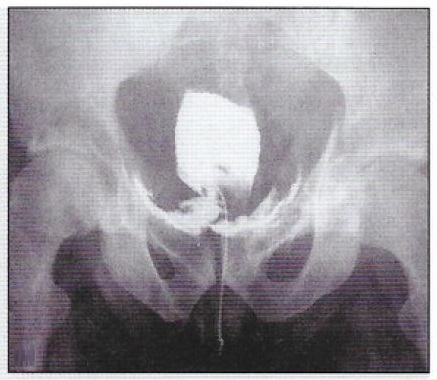 Poranění močového měchýře - léčba
Konzervativní
   - klinické sledování, kontinuální drenáž, antibiotika
   - nekomplikovaná extraperitoneální traumata (tupá, iatrogenní)
Chirurgická
   - neiatrogenní poranění
       - tupá - explorace, reparace
         indikace: extraperitoneální (poranění hrdla, úlomky kostí,
         souběžná poranění jiných orgánů), intraperitoneální (vždy)
       - penetrující - emergentní explorace, reparace, ATB (střelná)
   - iatrogenní poranění - rozpoznaná intraoperačně → primárně
     uzavřít, nerozpoznaná a vnitřní traumata → podle lokalizace
Následná péče: kontinuální drenáž močového měchýře, cystografie (konzerv. léčené), cystoskopie (pokračující únik)
Poranění močové trubice
Etiologie a patofyziologie
  Poranění zadní mužské močové trubice
  - tupá - poranění uretry se zlomeninou pánve
    (dopravní nehody)
  - penetrující - poranění pánve, perinea, hýždí
  - přidružená poranění jsou život ohrožující!                         Obr. 13
  - iatrogenní - transanální totální mezorektální excize
  Poranění přední mužské močové trubice
  - komprese bulbu proti symfýze, zlomeniny penisu, penetrující poran.
    (střelné a bodné rány, kousnutí, nabodnutí, amputace penisu)
  - iatrogenní - katetrizace, zavádění penilní protézy
  Poranění ženské močové trubice
  - při porodu, tupá (poranění uretry se zlomeninou pánve - dopravní
    nehody), iatrogenní (inzerce suburetrálního závěsu pro inkontinenci)
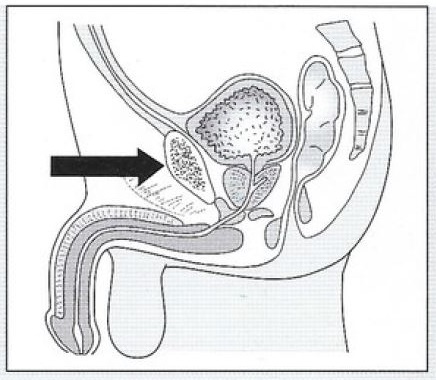 Poranění močové trubice
Klinické hodnocení
Muž - krev v meatu, neschopnost močit (kompletní), bolest při močení
          a hematurie (inkompletní), otok šourku / penisu / perinea,
          obtížnost zavedení katétru, přidružené poranění konečníku
Žena - zlomenina pánve + krvácení, hematurie, tržné rány pochvy,
           labiální otok, retence moči, obtížnost zavedení katétru
Diagnostika
- anamnéza, klinické vyšetření
- retrográdní uretrografie, antegrádní 
  cystouretrografie + RUG, flexibilní
  cystouretroskopie (fraktury penisu), 
  suprapubická cystoskopie, vaginoskopie                     Obr. 14
  + cystouretroskopie (ženy)
- MRI (před operací), ultrazvuk (usazení suprapubického katétru)
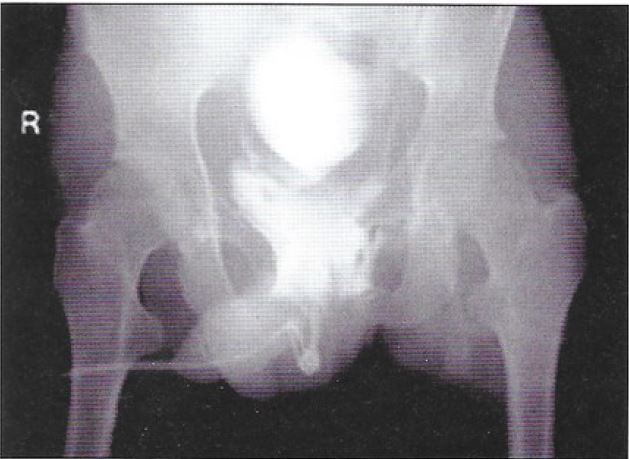 Poranění močové trubice - léčba
Mužská zadní uretra
  - urgentní fáze - resuscitace + léčba přidružených poranění + odklon moči
                          - okamžitá explorace u penetrujícího poranění 
  - definitivní léčba
     - časná: pouze odklon moči (parciální poranění), časná uretroplastika
       nebo časný realignment + transuretrální katetrizace (větší poranění)
     - odložená uretroplastika po suprapubické diverzi
     - iatrogenní trauma - přímá oprava (transperineální přístup)
Mužská přední uretra
  - fr. penisu, život neohrožující penetrující poranění - okamžitá explorace
    + rekonstrukce (anastomóza, uretrální marsupializace, uretroplastika)
  - iatrogenní nebo život ohrožující penetrující poranění - odklon moči
Ženská uretra - urgentní fáze stejná jako u poranění mužské zadní uretry
                            - časná reparace, časný realignment, odložená reparace

Komplikace: infekce, fibróza, píštěle, striktury, inkontinence, erektilní dysfunkce
Poranění retroperitonea
Anatomie – Obr. 15
Poranění retroperitonea
Etiologie
    - krvácení - z cév (decelerace, fragment zlomeniny), 
                       ze zlomeniny (obratle, pánev), poranění ledvin
Klinické hodnocení
    - menší krvácení - asymptomatické
    - větší krvácení - bolest břicha a zad, hematom
    - paralytický ileus (narůstající hematom), HV šok (arteriální)
Diagnostika
    - anamnéza, klinické vyšetření
    - USG (ledviny, tekutina), RTG břicha (m.psoas, ileus), IVU
      (urotrakt), CTAG (cévy), RTG (skelet), RTG kontrast (GIT)
    - krevní obraz, koagulace, analýza moči a močový sediment
Poranění retroperitonea - léčba
Kaudální hematom - konzervativní
Poranění skeletu pánve - časná stabilizace (zevní fixace)
Sledování, hrazení krevního volumu, kontrola koagulace, event. substituce koagulačních faktorů - prevence DIC
Perzistující krvácení - embolizace, opichy, tamponáda, ligatura a. iliaca interna (žilní pleteně !!!)
Paralytický ileus - Neostigmin (střevní stimulace)
Poranění urotraktu viz výše
Indikace k operační revizi: poranění duodena nebo pankreatu, perzistující krvácení
    → revize + ošetření poraněného orgánu + dočasná derivace
        střevního obsahu stomií
Take home message
Poranění močového systému často souvisí se závažnými život ohrožujícími poraněními břišních orgánů (především penetrující) nebo pánve, u polytraumatizovaných pacientů se uplatňuje strategie „damage control“
U poranění ledvin rozhoduje o dalším léčebném postupu hemodynamický stav pacienta, operační léčba je především u poranění vysokého stupně, je snaha o zachování orgánu
U poranění ureteru je přítomnost či nepřítomnost hematurie nespolehlivý indikátor a nemusí odpovídat závažnosti poranění
U poranění močového měchýře je operační léčba vyhrazena především pro intraperitoneální poranění
Poranění močového měchýře, zadní mužské uretry a ženské uretry jsou spojena s frakturami pánve a jsou závažnější než poranění přední uretry
Nejčastější komplikací poranění retroperitonea je krvácení, nejobtížnější je stavění krvácení z žilních pletení
Zdroje a odkazy na další výukové materiály
Peter Wendsche, Radek Veselý et al.: Traumatologie, 2. přepracované vydání, 2019
EAU Guidelines: Urological Trauma | Uroweb
www2.med.muni.cz/Traumatologie/I_Chirurgie/Retroperitonea/Retro.htm
en.wikipedia.org/wiki/Urinary_system
en.wikipedia.org/wiki/Retroperitoneal_space
www.wikiskripta.eu/w/Retroperitoneum
Obrázky - odkazy
https://en.wikipedia.org/wiki/Urinary_system - Obr. 1
EAU Guidelines: Urological Trauma | Uroweb - Obr. 2
Peter Wendsche, Radek Veselý et al.: Traumatologie, 2. vydání, 2019 
- Obr. 3, 9, 10, 12, 13 ,14
Urologická klinika FN Brno - záznamy - Obr. 4, 5, 6, 11
https://www.facebook.com/Draftabahmed28/photos/pcb.1077789009300339/1077788952633678/?type=3&theater - General surgery discussions - Obr. 7 
https://cs.garynevillegasm.com/zdorove/102625-nefrostoma-chto-eto-takoe-operaciya-uhod-profilaktika-i-posledstviya.html - Obr. 8
https://en.wikipedia.org/wiki/Retroperitoneal_space - Obr. 15